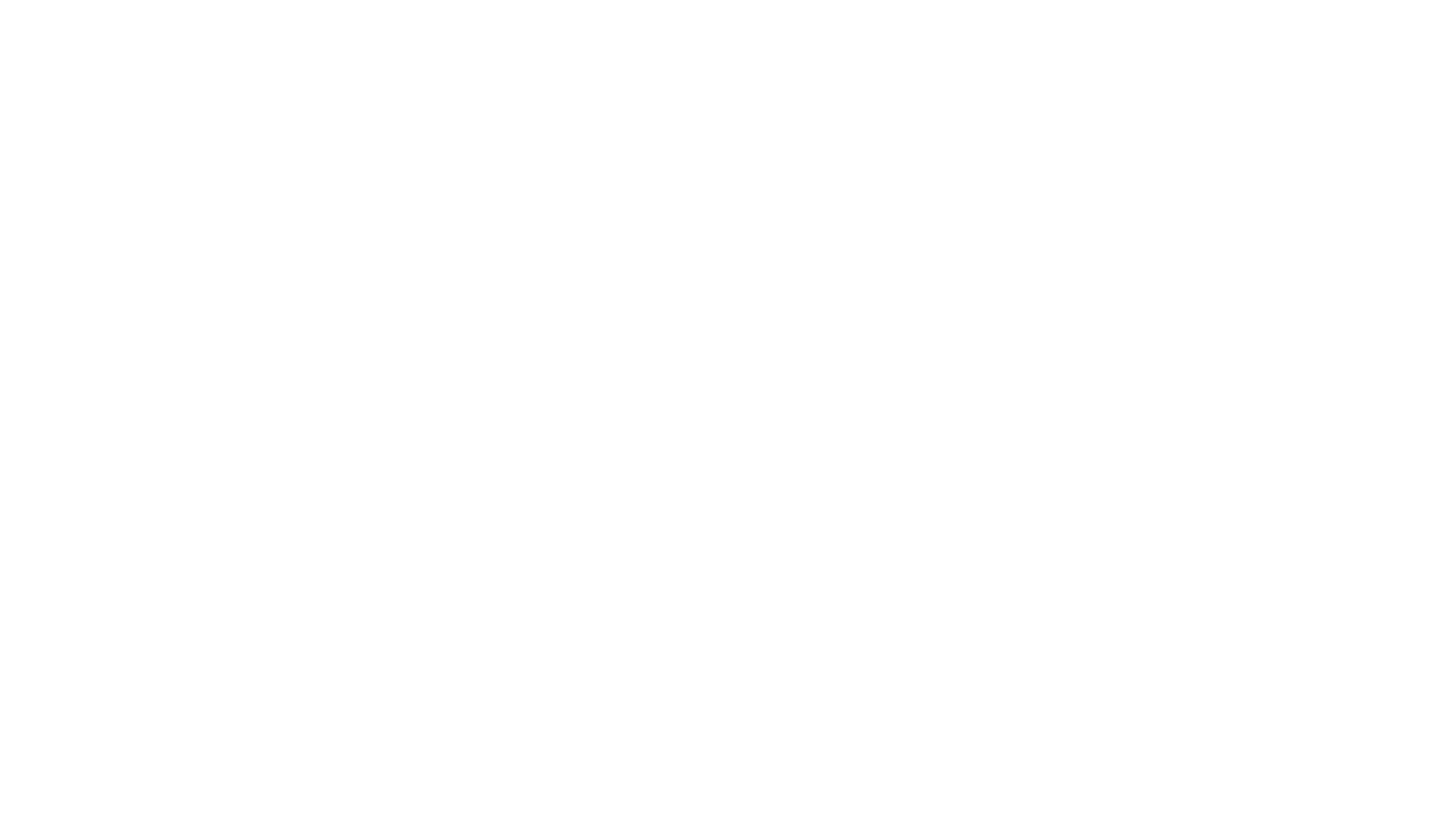 Epilepsie
Petr Grossmann
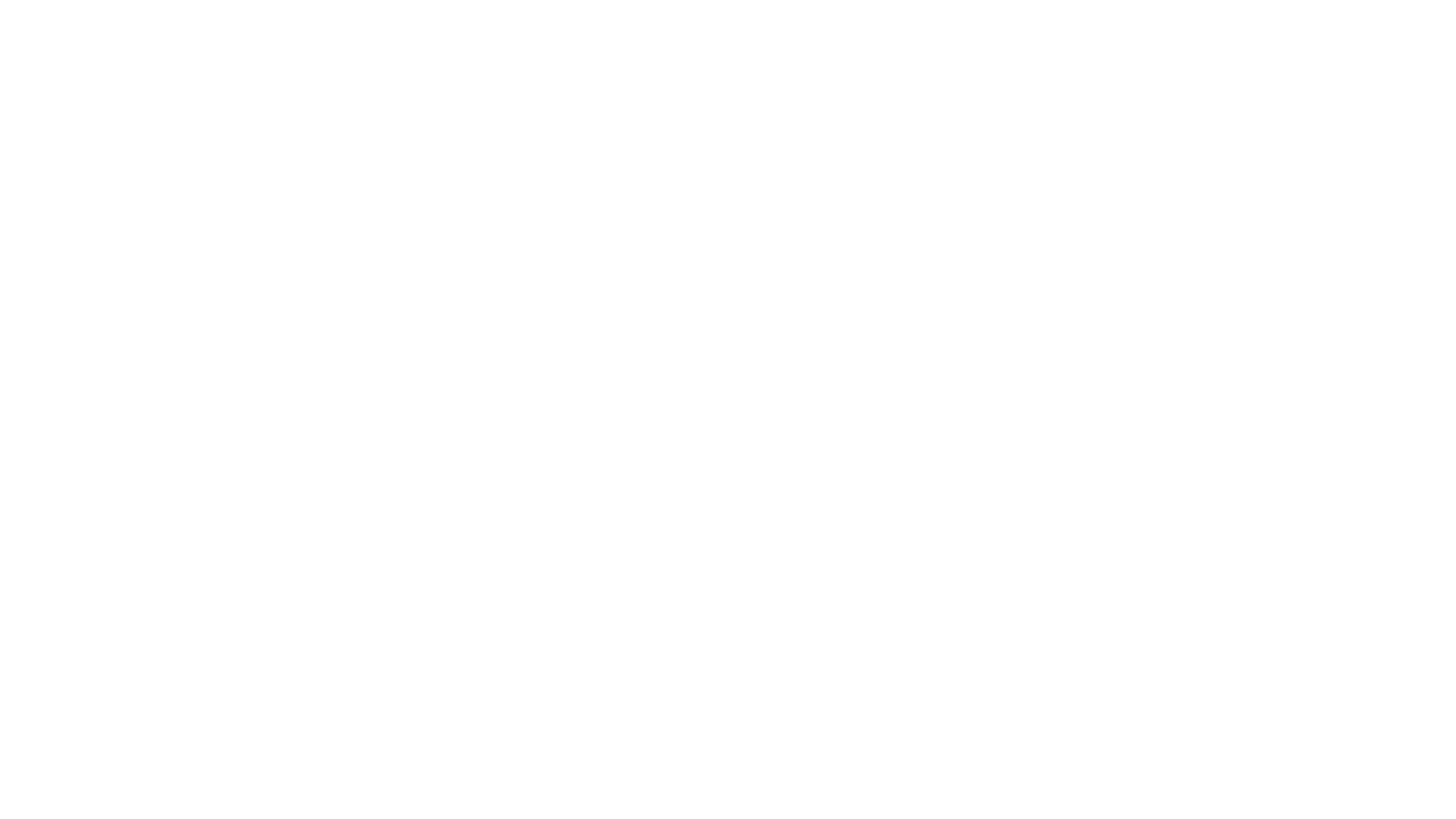 Jeden z nejčastějších neurologických problémů
Zejména se týká osob v produktivním věku
Problematika ID, ŘP, ZTP a ZTP/P
Časté neuropsychologické posuzování

50 milionů lidí na světě
Ve vyspělých zemích 24-53/100 tis. Obyvatel
V ČR celkem 70 000
Epilepsie
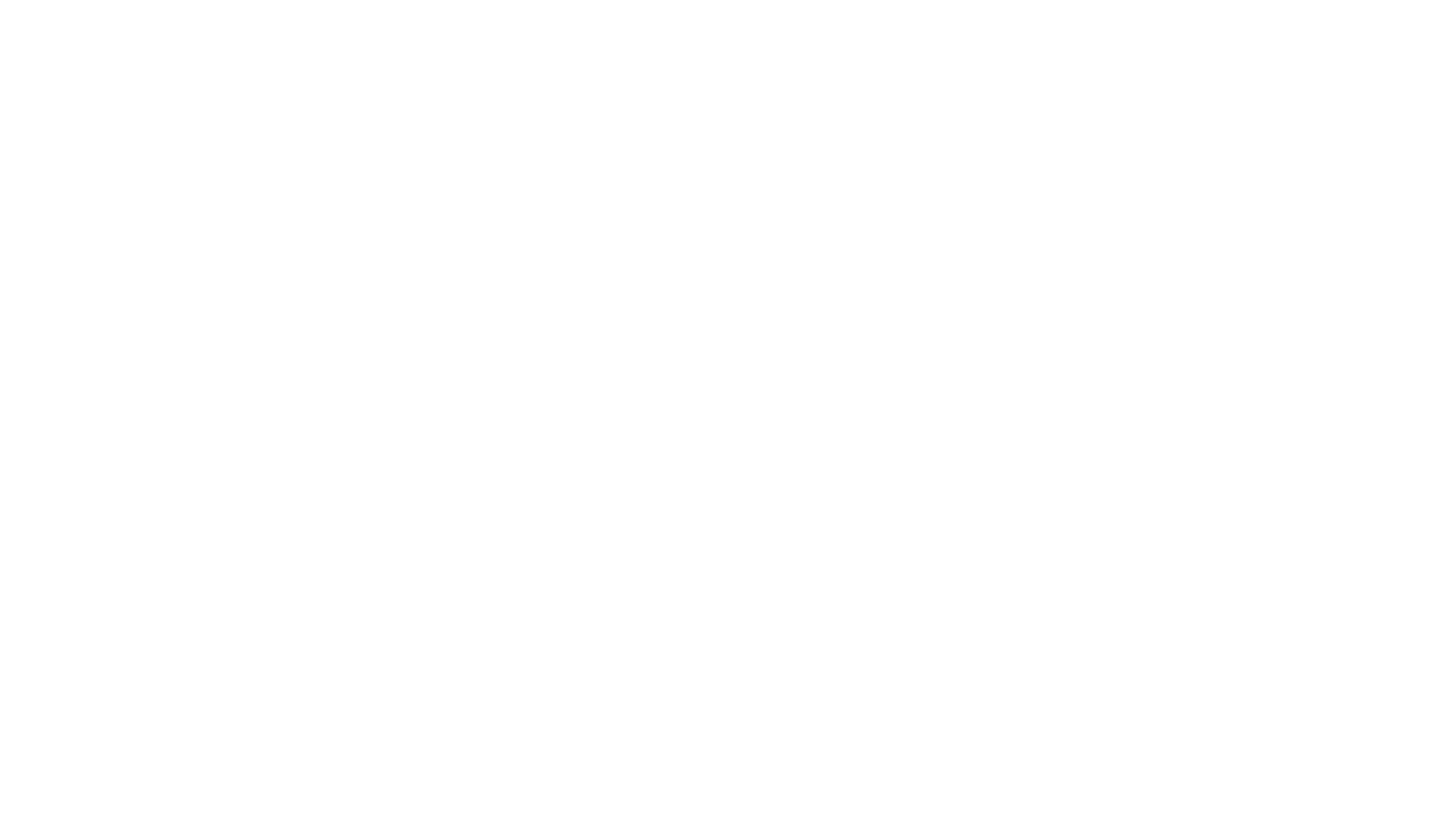 Chronické onemocnění mozku charakterizované opakovanými záchvaty a abnormálními výboji mozkových neuronů.

1-4% populace - ojedinělý záchvat

K dg epilepsie mimo jiné nutné 2 záchvaty

Etiologie
- idiopatická - primární
- symptomatická - sekundární - posttrauma., perinat. trauma, genetické, vývojové abnormity, toxické
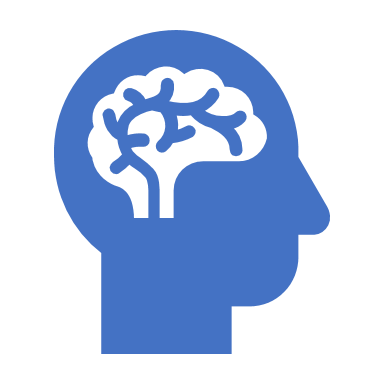 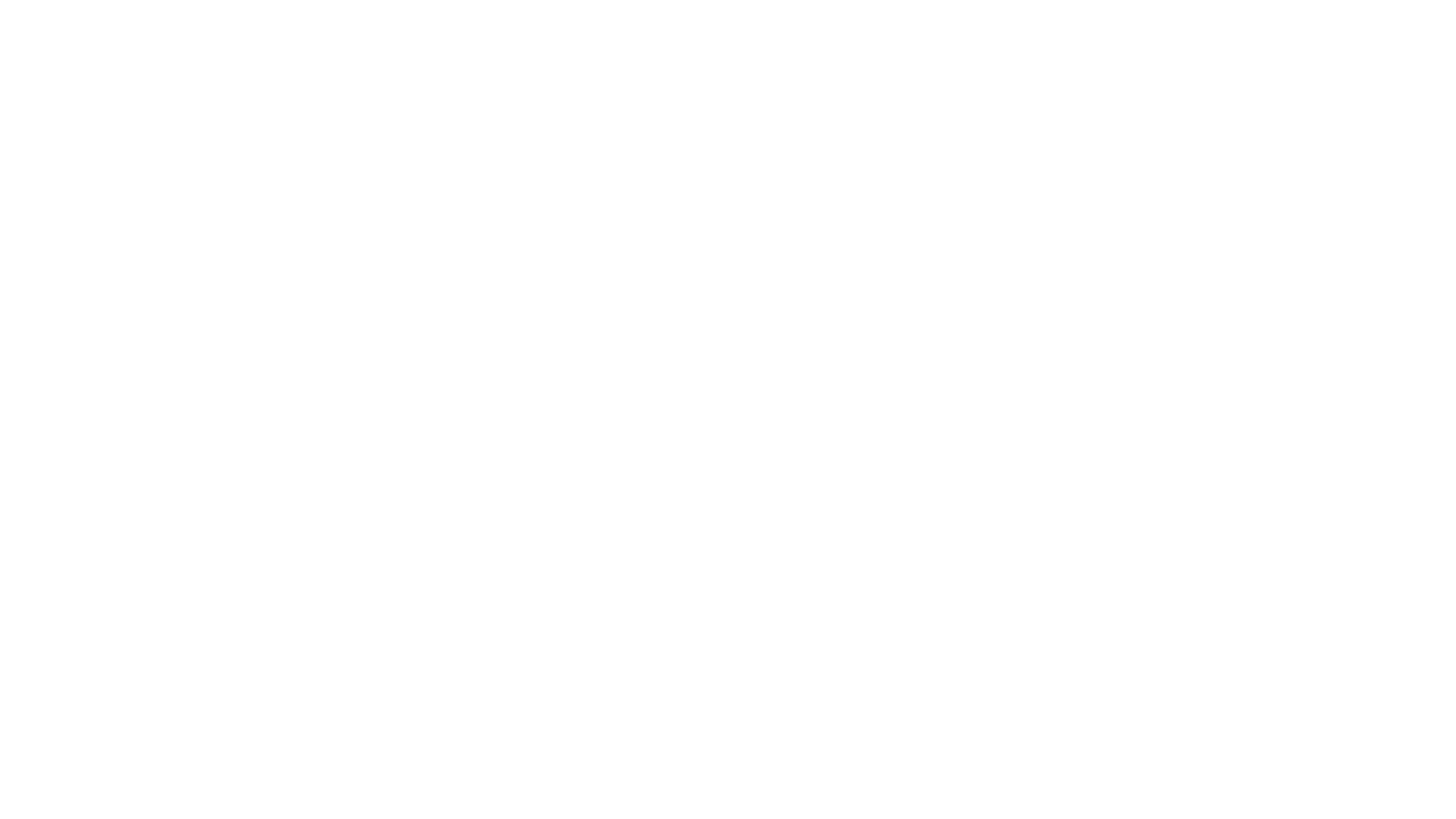 Dělení záchvatů
Ložiskové/parciální/fokální
Projevuje se podle lokalizace ložiska
Porucha vědomí ano/ne
Rozvoj generalizovaného záchvatu ano/ne
Aura = první příznaky, které předcházejí záchvatu - pacienti je dokáží rozpoznat, projevuje se jako teplo či tlak na hrudi, v oblasti žaludku, illusion du déjà vu/déjà vécu, sluchové či zrakové pseudohalucinace, pocit, že "na ně jde záchvat"
Primárně generalizované
Nemají fokální začátek
Nemají auru
Zapojení obou hemisfér
Absence a tonicko-klonické záchvaty (dříve grand mal)
Diagnostika a léčba
EEG
Evokované potenciály
Spánková deprivace
Neuropsychologické vyšetření

Antiepileptika
Útlum, kognitivní zpomalení, por. pozornosti, sníž. koncentrace, verbální výbavnosti a fluence.
adaptace
Valproát, topiramát, lamotrigin, karbamazepin * thymostabilizéry
U farmakorezistentní formy - epileptochirurgie
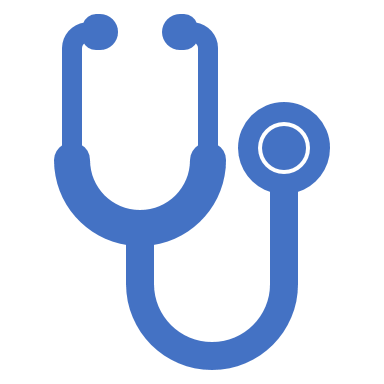 Zásadní je postižení kognitivních funkcí

Kromě toho také interpersonální kontakt, osobnostní zralost, seberealizace, soběstačnost.
Invalidizující onemocnění - posudková činnost.

MMSE, ACE-R, Raven jsou nedostačující. Standardem je WAIS-III, WMS-III

Vedle standardních částí (definice zakázky, anamnéza, psychiatricko psychol. anamnéza, zhodnocení kvality spolupráce, emotivita, akt. psych. stav, intelekt, kognitivní funkce) také lateralita.
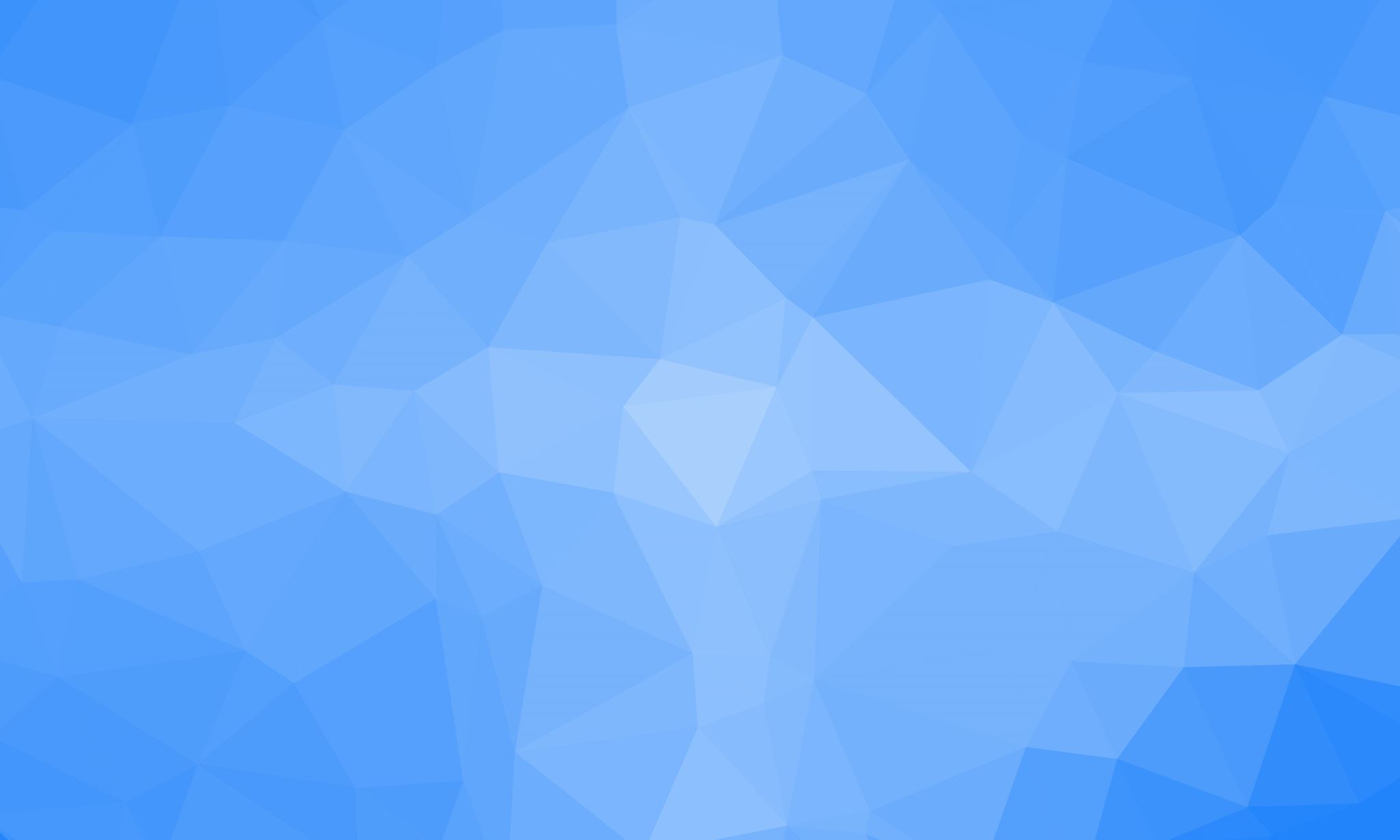 Indikace neuropsychologického vyšetření
Ložisková postižení
Epilepsie temporálního laloku – KF, osobnost, paměťové schopnosti, vizuospaciální funkce
Epilepsie frontálního laloku - exekutivní funkce, pozornost, myšlení, paměť
Epilepsie parietálního laloku – pozornost, symbolické schopnosti, somatosenzorické funkce (taktilní agnozie),  agnozie v těl. schématu (agnozie prstů), pravo-levá orientace.
Epilepsie okcipitálního laloku - vizuální procesy (viz. agnózie)
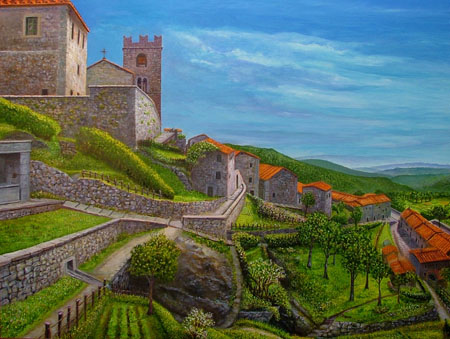 Psychiatrická problematika
KF
Změna chování
Změna osobnosti
Jiná psychopatologická symptomatika
Gestaut-Geschwindův syndrom – hypergrafie, hyperreligiozita, hyposexualita, viskozita, iritabilita
Klüver-Bucyho syndrom – hyperoralita, hypersexualita, placidita, poruchy paměti, změna dietních návyků
Metody SCL-90, MMPI-2, ROR
Posudková problematika - ŘP, ID, ZTP
KONTAKT PRO DOTAZY NEBO INDIVIDUÁLNÍ KONZULTACE: GROSSMANN@MAIL.MUNI.CZ​